CODING & BILLING AUDITS:   Why They Happen    How to Prevent Them    How to Survive Them
J. Kevin West
kwest@parsonsbehle.com
DME
MEDIC
SMRC
UPIC
Healthcare Audits & Investigations
DME
MEDIC
SMRC
UPIC
Healthcare Audits & Investigations
Healthcare Audits & Investigations
Causes of Coding and Billing Audits
You stand out statistically
Your patient complained
Someone else reported you
A current or former employee
Former spouse
A competitor
CMS has instituted a special project on certain billing codes
Who Does Coding and Billing Audits?
Federal payers

State payers

Commercial payers
Federal Payers
Medicare Administrative Contractors (MACs)
Unified Program Integrity Contractors (UPICs)
Recovery Audit Contractors (RACs)
Targeted Probe and Educate (TPE) audits
Comprehensive Error Rate Testin Contractors (CERT)
Supplemental Medical Review Contractors (SMRCs)
Risk Adjustment audits (usually by Medicare Advantage plans)
The HHS Office of Inspector General (HHS-OIG)
The FBI and Department of Justice
TPE Audits
Targeted Probe and Educate Audits (TPE)

Became Medicare’s primary audit tool as of October 2017

Less punitive than other types of audits

Auditors will help you correct your records
State Payers
Medicaid (traditional and managed care plans)
Commercial Payers
Blue Cross Blue Shield, Aetna etc…

Special Investigation Units (SIUs)
Who Is Doing the Audit?
A key question because the above entities all have different goals, methods and processes

Provider confusion is the result 

Some audits must be taken very seriously; others not so much—the key is to know the difference
The Audit Process
A request for patient records (either by letter or on-site visit)
Interviews with patients, staff or the doctor
Review of the records by the audit team
Opportunities for further input from the provider (certain audits only)
Review results/overpayment determination
Demand (“clawback”) letter requesting refund of money
Appeals process
Responding to the Audit—Do’s and Don’ts
DO allow access to and copying of medical records
DO behave professionally with auditors
DO contact your insurance company 
DO NOT submit to interviews and interrogation without counsel (if at all)
DO NOT alter records
Medicare Appeal Process
1st Level:  Redetermination
Conducted by the MAC

No hearing; just a “second look” by the carrier
2nd Level:  Reconsideration
Previously known as carrier fair hearing

Carrier hearing officers replaced by Qualified Independent Contractors (QIC)

In-person hearings not allowed

All evidence must be submitted or may not be considered at next level of appeal
2nd Level:  Reconsideration
Providers should not be without competent counsel at this level.

Less due process than before

QIC is bound by LCD’s, NCD’s, MCM
3rd Level:  Administrative Law Judge
ALJ’s now come from HHS instead of SSA (“cadre judges” are history)

Telephone and video conference hearings the norm instead of in-person

Medicare carrier can now participate

Bound by NCD’s, but not LCD’s or MCM
* WARNING *
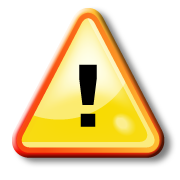 The mere fact that you have billed a code for many years (and have been paid) does not mean you are billing correctly.
How to Avoid Audits, Investigations and Big Overpayments
Implement and follow a good, written corporate compliance plan

Have competent, well-trained billing staff
	         OR
	Use a competent 3rd party billing service
Use all available resources to stay informed:
Seminars and books
Professional associations
Colleagues
4. Stay off payers’ radar
Compliance Plan Elements
Compliance officer
Code of conduct
Covers all coding, billing, fraud & abuse areas
Encourages staff to raise concerns
Self-auditing (single most important element)
Recordkeeping and documentation practices
Superbill
Progress note
Claim form
Forms (superbill, ABN, Medicare assignment) – are these up to date?
Other Preventative Measures
Watch your coding patterns

Good bedside manner—happy patients don’t blow the whistle on doctors

Help patients understand bills

Be fair to those around you, especially your staff and billing personnel
Impact of EHR
Has caused decrease in quality of medical records

Not being used properly

More time consuming to do it right
Impact of EHR
Higher risk of cloning

Use of “medical scribes”

Less face-to-face time with patients
What Are You Paying Attention to?
Aggressive Revocation Action by CMS:
Failure to post and/or observe business hours

Failure to recredential or update credentialing documentation
Aggressive Revocation Action by CMS:
“Clerical errors”
Dead beneficiaries
Bi-lateral codes billed for amputees

Failure to maintain medical records of patients for seven years
War Stories—Strange but True
“I feel your pain”
Big brother is watching
“I don’t need no stinking search warrant”
“Who are those guys in orange vests hiding in the bushes?”
A 40 hour day
“I see dead people”
Thank You
For more information, contact:
J. Kevin West208.562.4908kwest@parsonsbehle.com